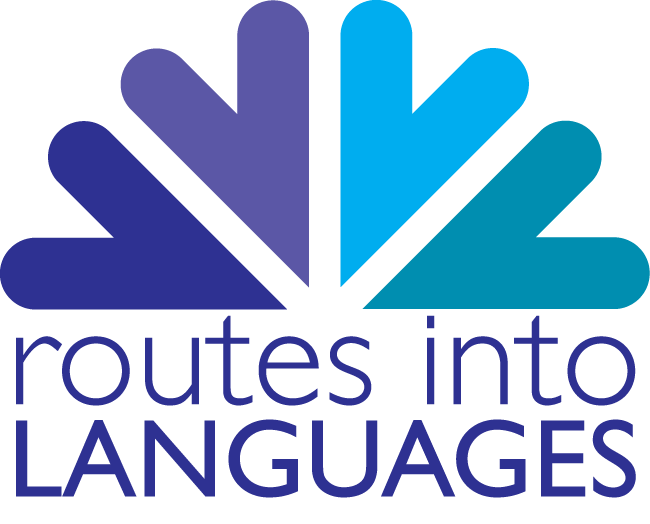 Investiga en la biblioteca y gestiona fuentes de información#Part 2
Módulo 2- Research and Library Skills
Developed by Jordina Sala-Branchadell
Actividad 3: Busca información en internet
¿Qué información fiable puedes encontrar en internet sobre la Segunda República Española? Encuentra 3 páginas web que puedan ser útiles para la presentación.
Recuerda que los artículos de wikipedia no se consideran fuentes de información fiables académicamente ya que no ha habido ningún tipo de control en su publicación.
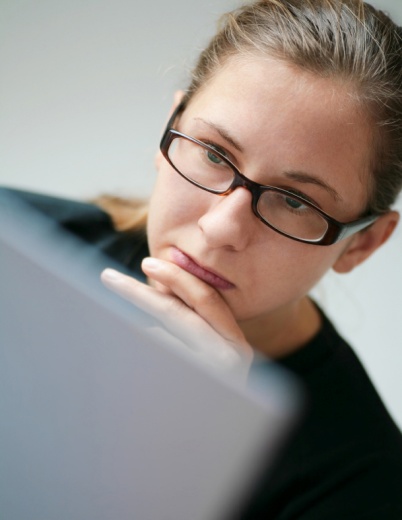 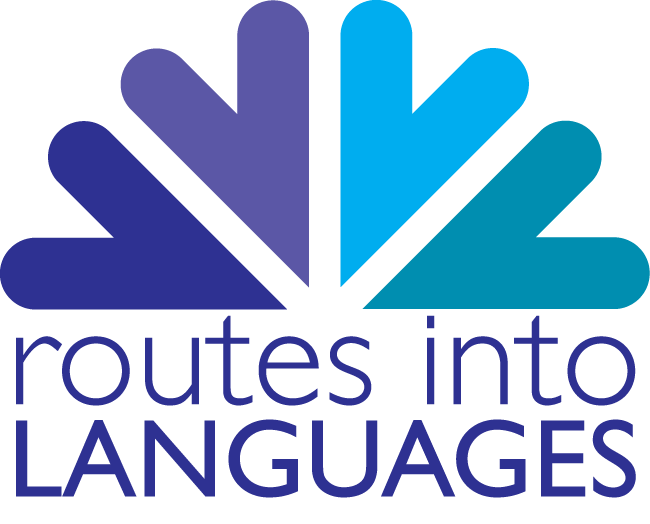 Soluciones 3: Busca información en internet
Instituto de Tecnologías Educativas del Ministerio de Educación. (2011). Kairos. Enseñanzas. Bachillerato. Historia de España 13.[en línea] Disponible en http://recursostic.educacion.es/kairos/web/ensenanzas/bachillerato/espana/republica_00.html [Consultado el 25/09/2011] 

ArteHistoria. (2007). Historia de España. Contextos. [en línea] Disponible en  http://www.artehistoria.jcyl.es/histesp/contextos/12584.htm [Consultado el 25/09/2011]

Ocaña, J.C. (2005). Historiasiglo20.org. Historia de España. [en línea] Disponible en http://www.historiasiglo20.org/HE/13.htm [Consultado el 25/09/2011]



Más información audiovisual disponible en internet:
RTVE. (1983). Memoria de España. La izquierda en el poder (1931). [en línea] Disponible en http://www.rtve.es/alacarta/videos/television/memoria-espana-izquierda-poder-1931/991729/ [Consultado el 25/09/2011]

RTVE. (2011). 14 de abril. La República. [en línea] Disponible en http://www.rtve.es/television/14-de-abril-la-republica/ [Consultado el 25/09/2011]
Este portal es una iniciativa privada pero patrocinada por 
un organismo público fiable 
como la Junta de Castilla y León.
Podemos ver que el autor trabaja también para el Instituto de Tecnologías Educativas del Ministerio de Educación, que es una institución pública fiable.
Esta es la televisión pública española.
Es una serie de televisión de ficción pero está ambientada en la época de la Segunda República.
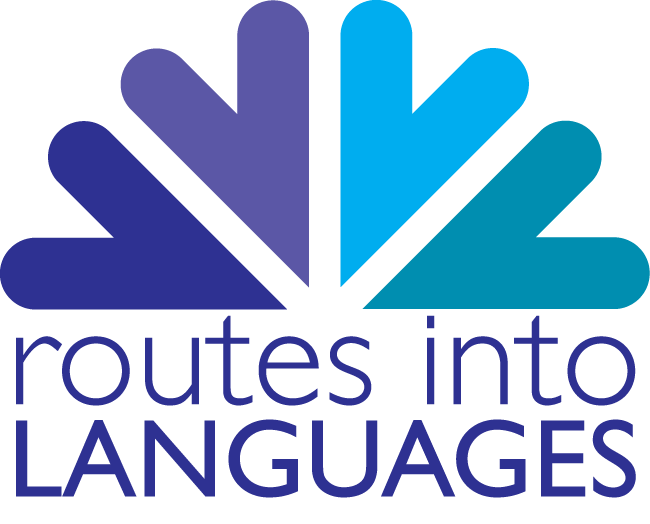 Otras fuentes de información útiles en internet
Documentación oficial sobre España
Congreso de los diputados (parlamento español) http://www.congreso.es/portal/page/portal/Congreso/Congreso
Gobierno http://www.lamoncloa.gob.es/home.htm
Boletín Oficial del Estado (publicaciones oficiales y legislativas) www.boe.es

Estadísticas y sondeos
Instituto Nacional de Estadística www.ine.es
Centro de Investigaciones Sociológicas http://www.cis.es/cis/opencms/ES/index.html
AEDEMA http://www.aedemo.es/aedemo/

América Latina
CEPAL http://www.eclac.org/estadisticas/

Lengua española
Anuarios de Lengua del Instituto Cervantes http://cvc.cervantes.es/lengua/anuario/default.htm
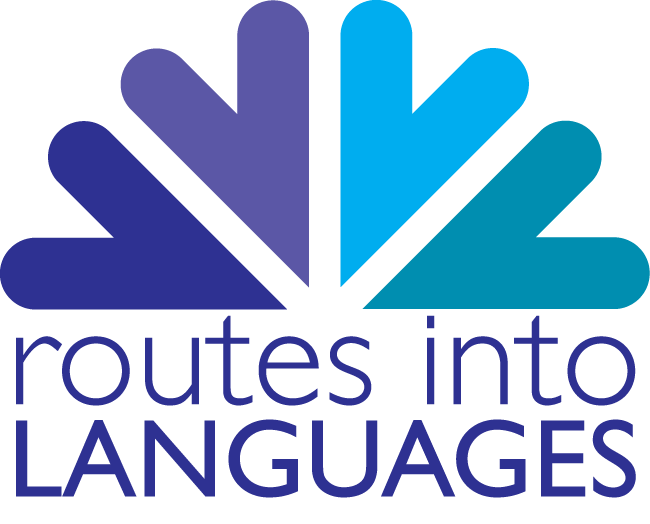